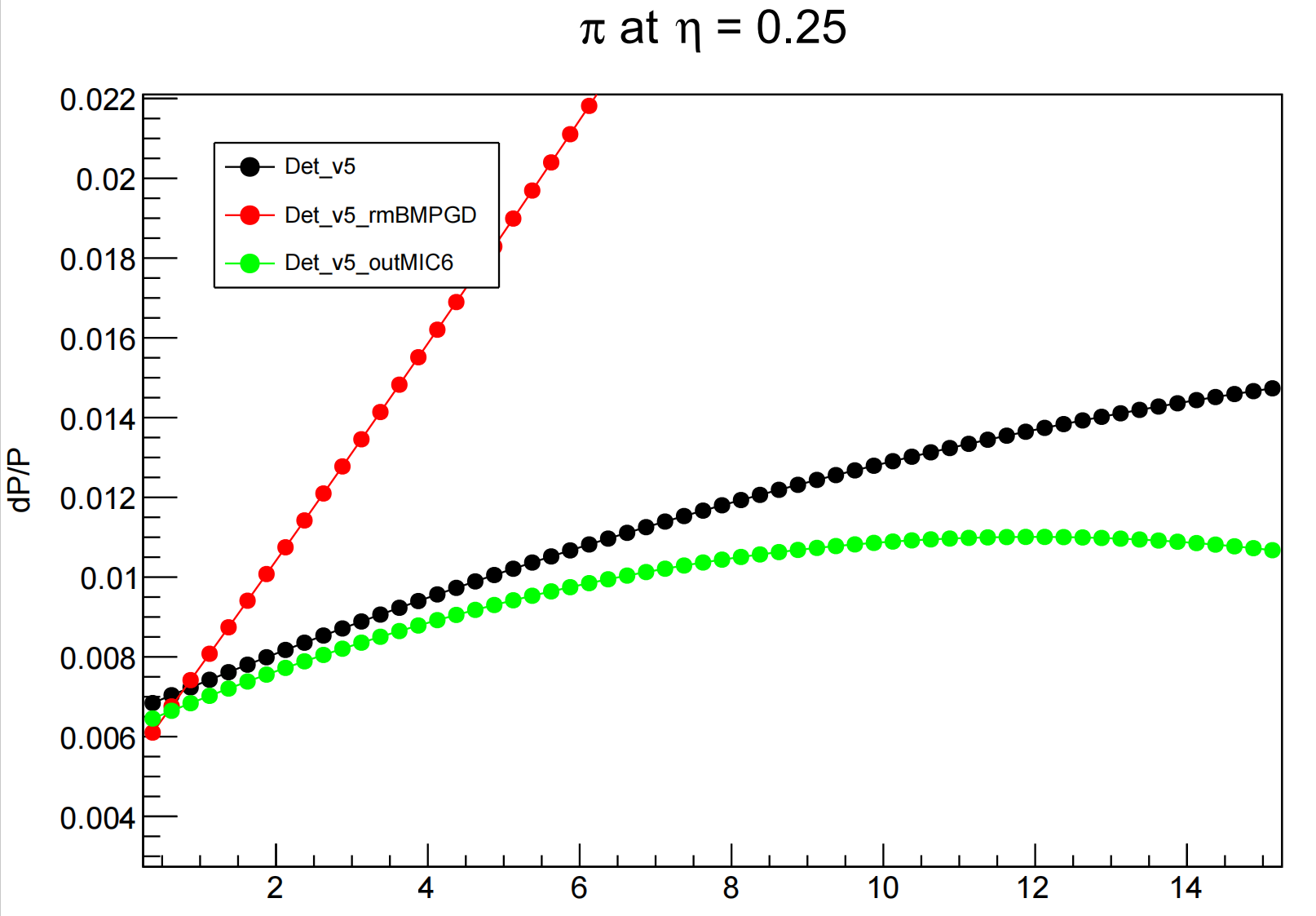 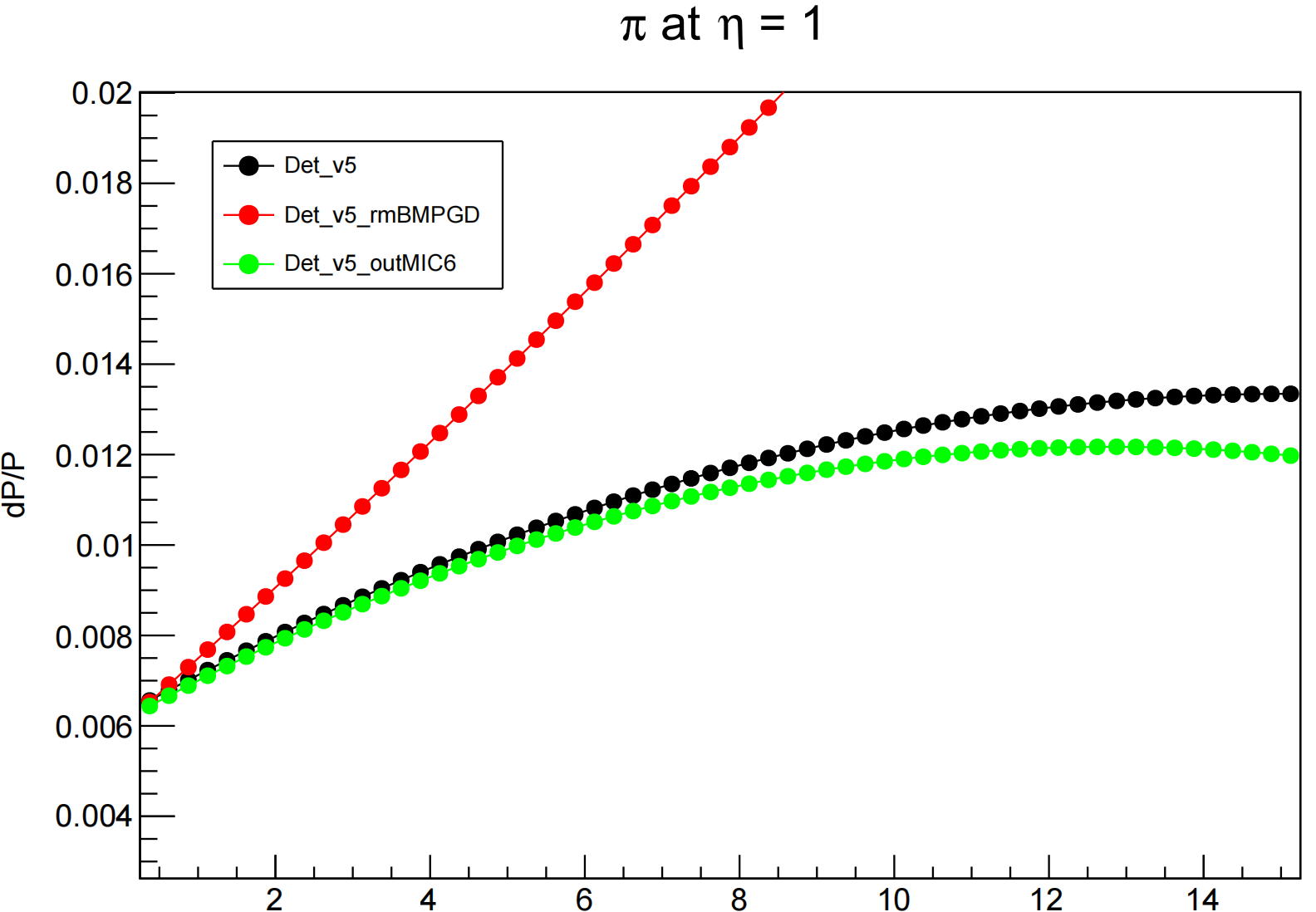 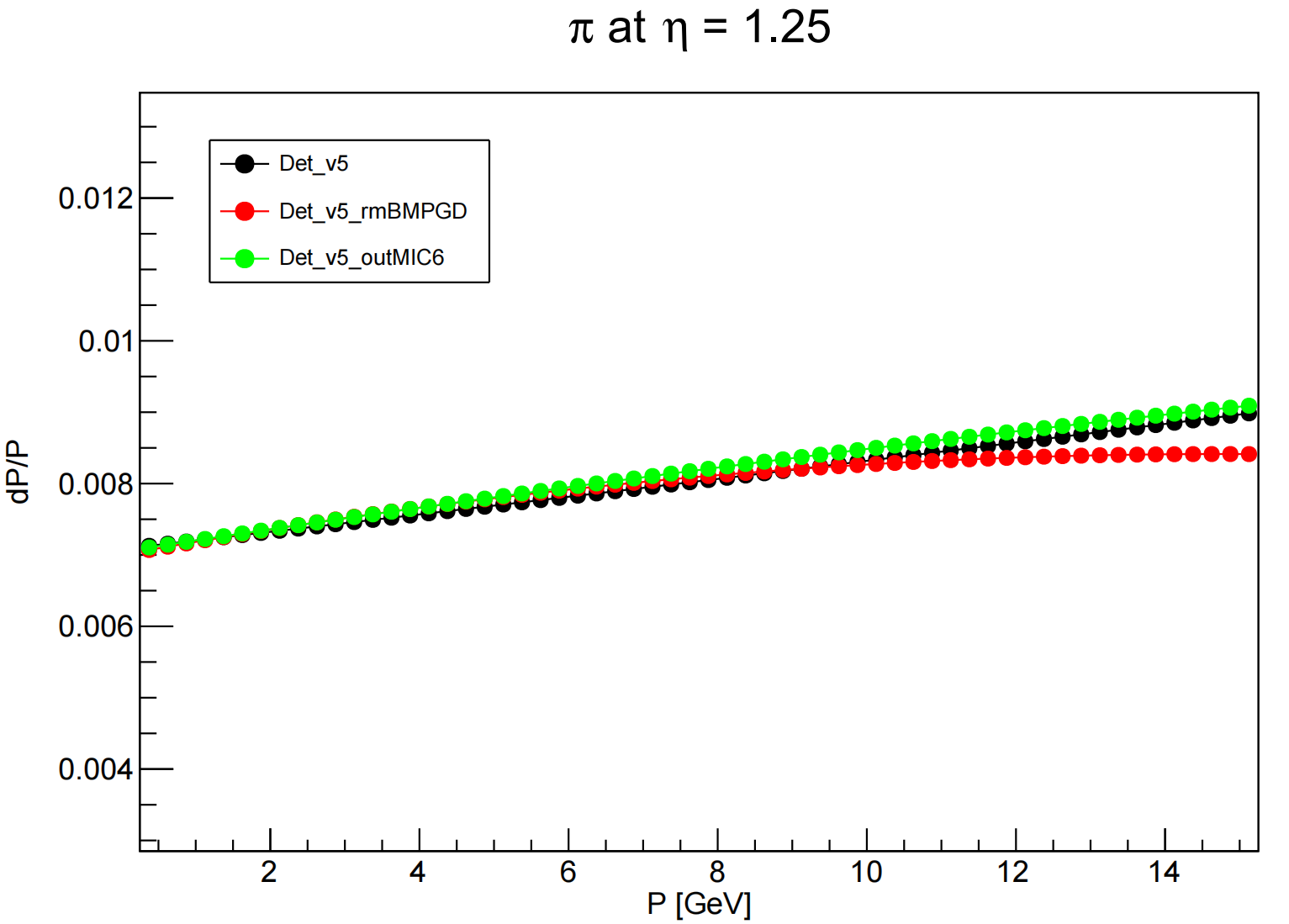 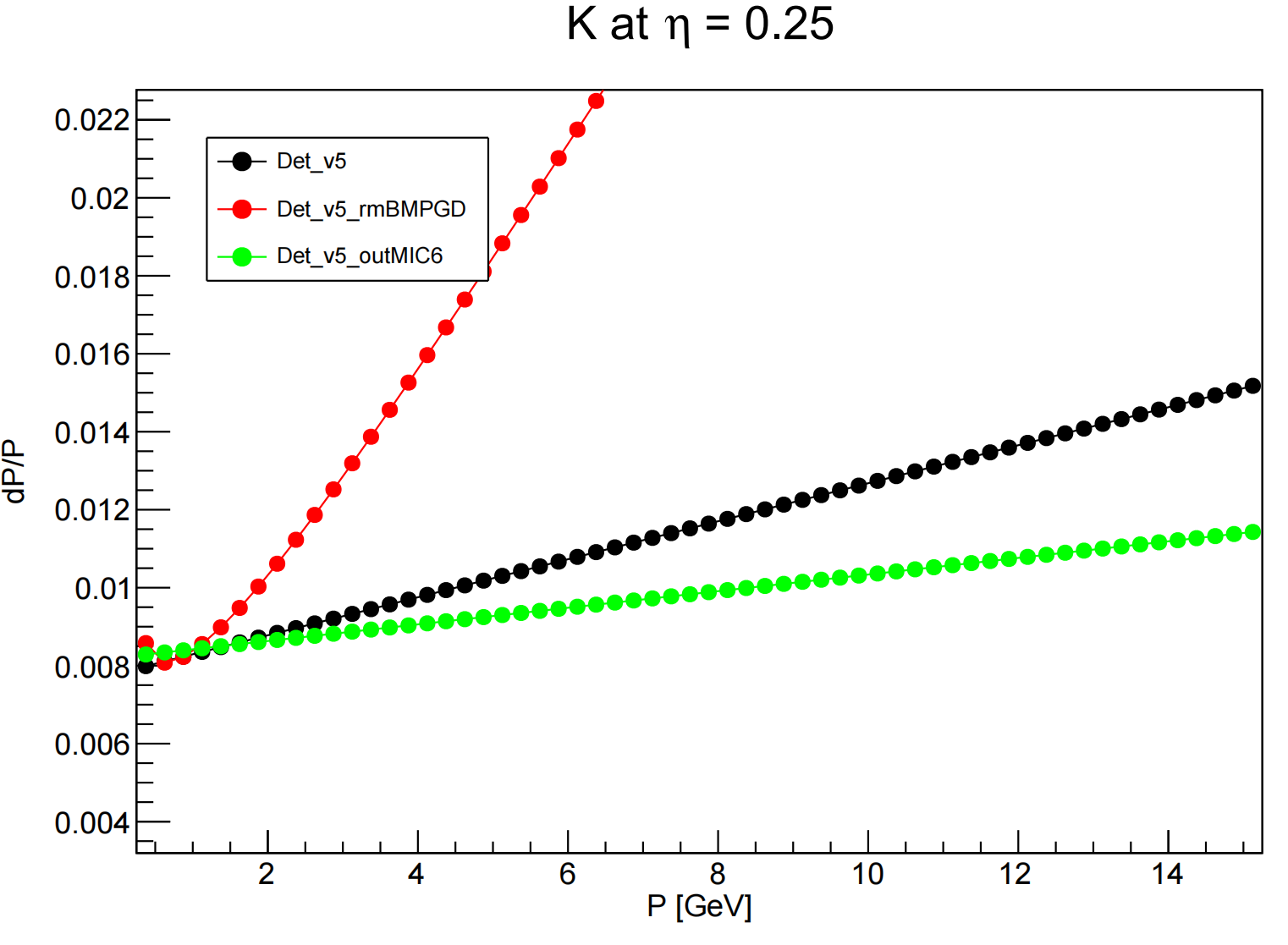 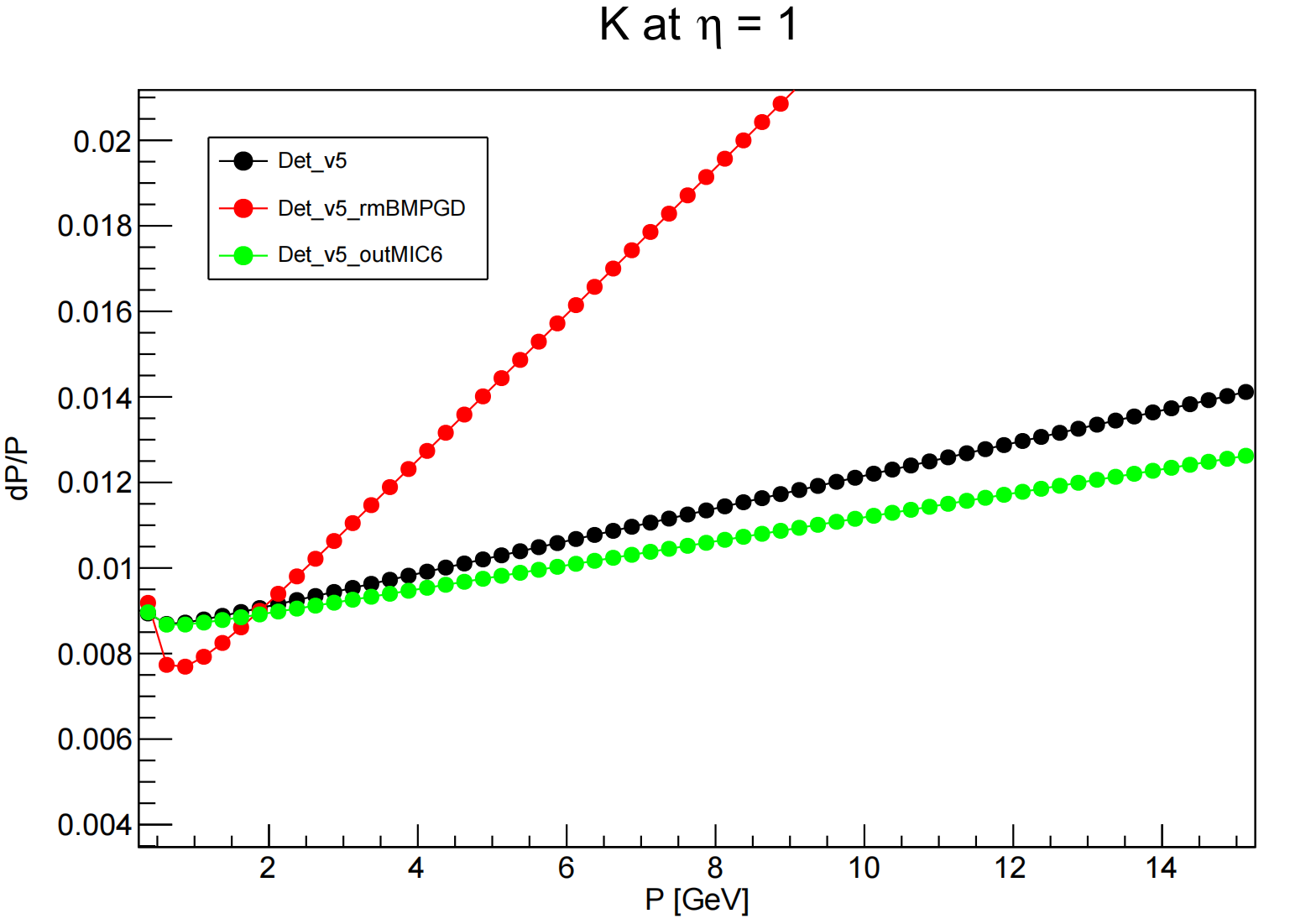 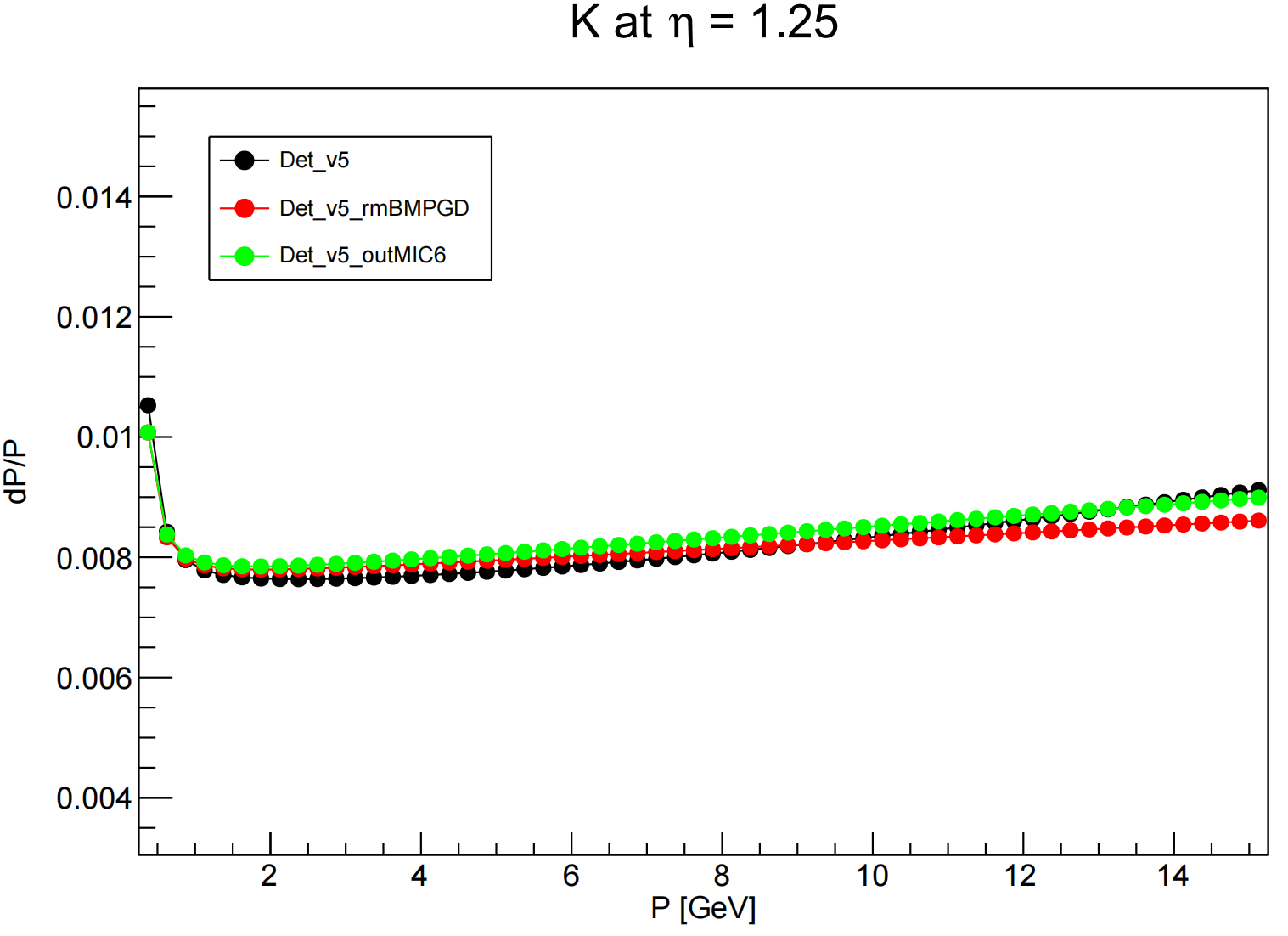 Det_v5_outMIC6
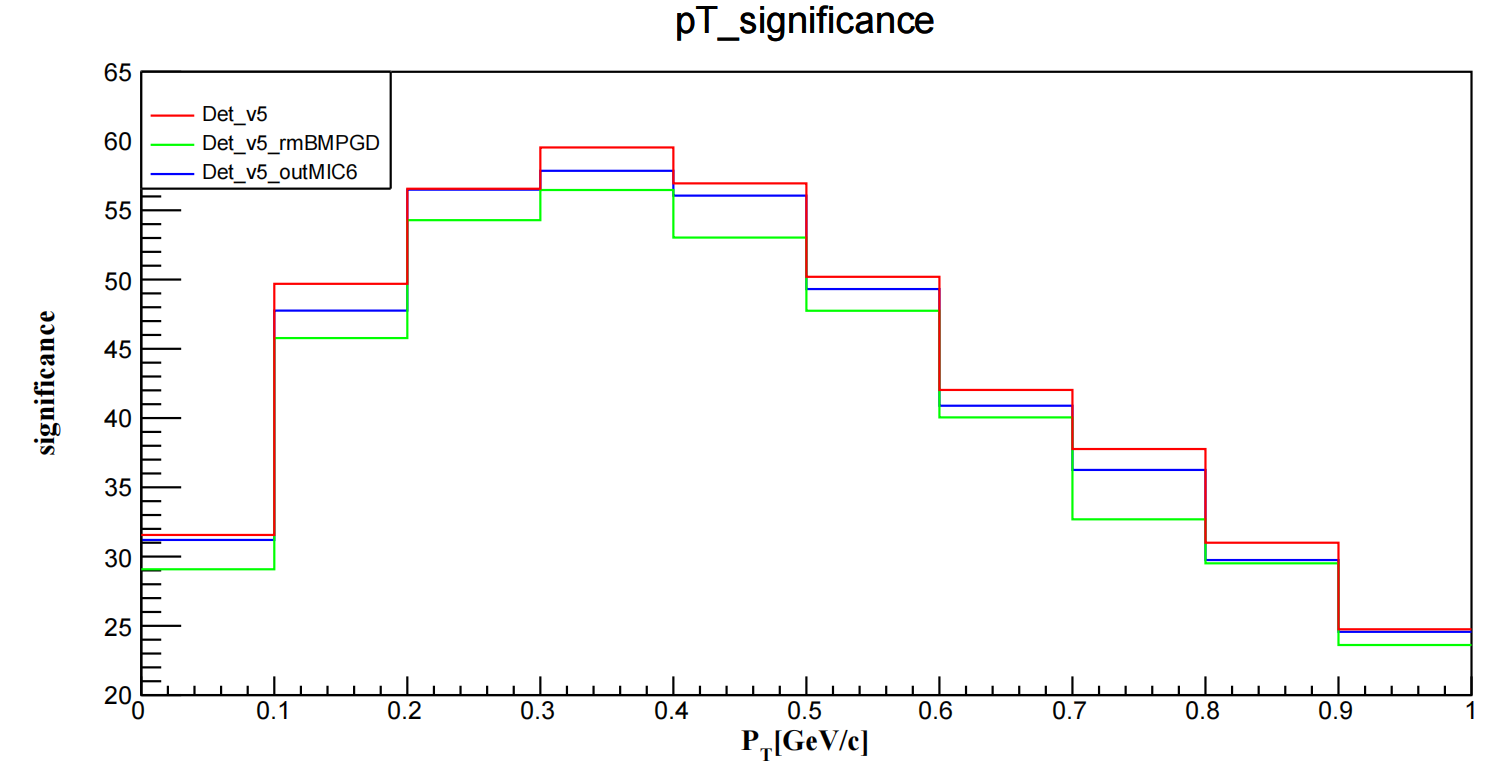 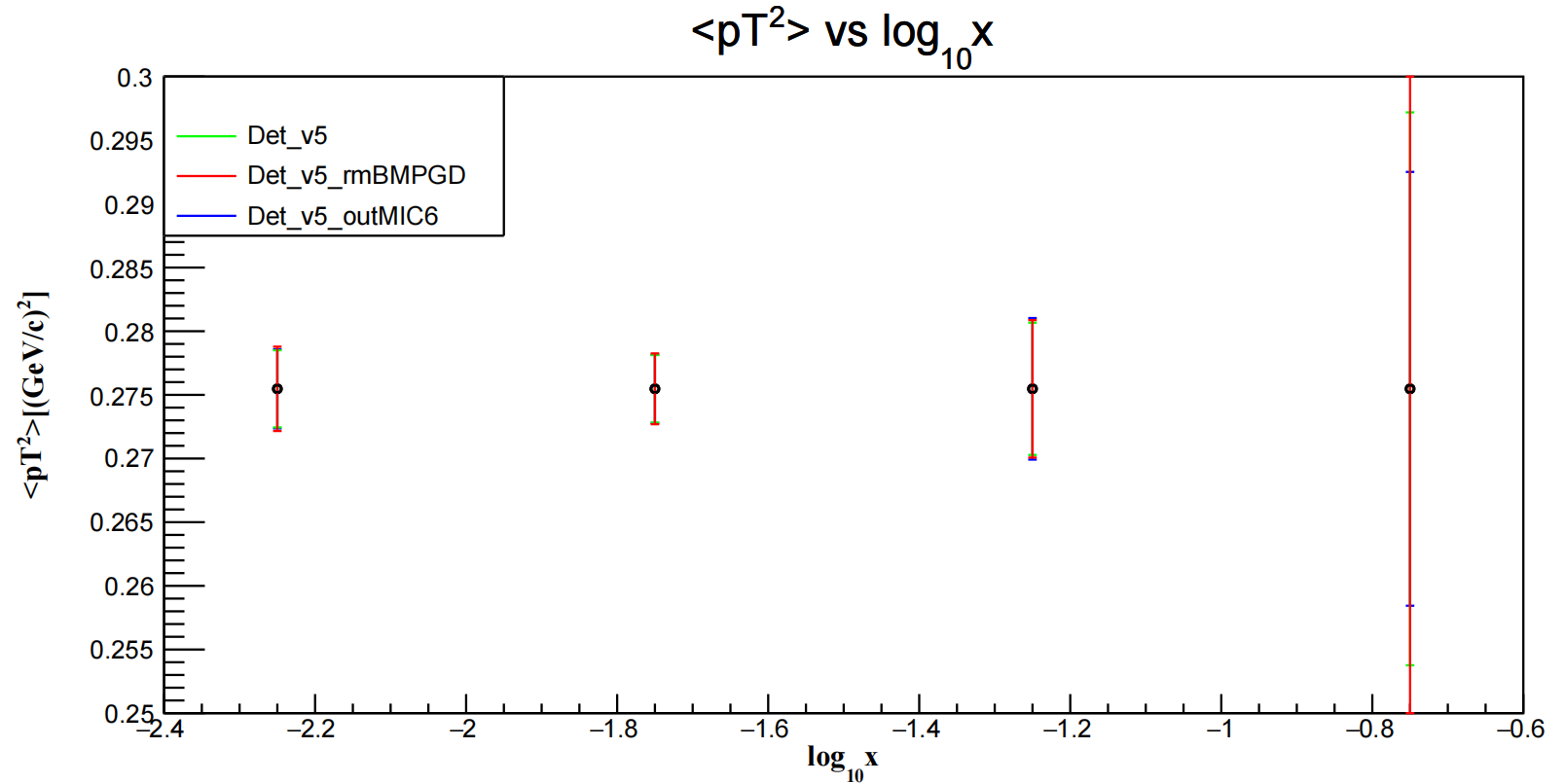 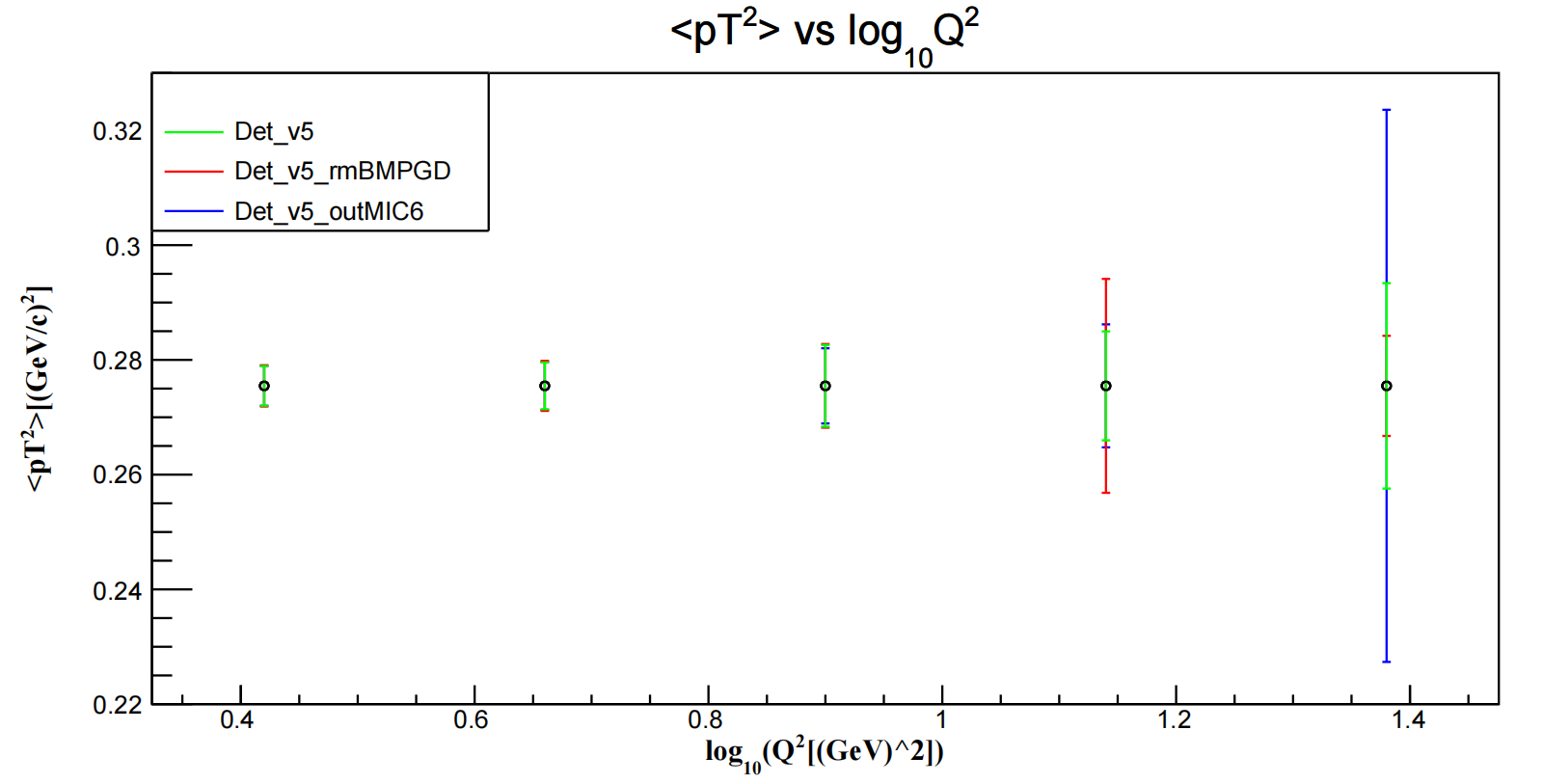